124. A Solas Con Jesús
1. A solas al huerto yo voy,
Cuando duerme aún la floresta;
Y en quietud y paz con Jesús estoy
Oyendo absorto allí su voz.

Coro:
Él conmigo está. Puedo oír su voz,
Y que suyo, dice, seré;
Y el encanto que hallo en Él allí
Con nadie tener podré.
2. Tan dulce es la voz del Señor,
Que las aves guardan silencio,
Y tan sólo se oye esa voz de amor,
Que inmensa paz al alma da. 

Coro:
Él conmigo está. Puedo oír su voz,
Y que suyo, dice, seré;
Y el encanto que hallo en Él allí
Con nadie tener podré.
3. Con Él encantado yo estoy,
Aunque entorno lleguen las sombras;
Mas me ordena a ir, que a escuchar yo voy
Su voz doquier la pena esté. 

Coro:
Él conmigo está. Puedo oír su voz,
Y que suyo, dice, seré;
Y el encanto que hallo en Él allí
Con nadie tener podré.
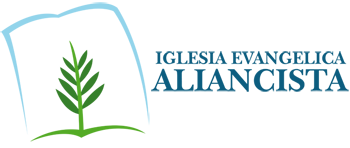